Квест-игра по поступлению в УрФУ
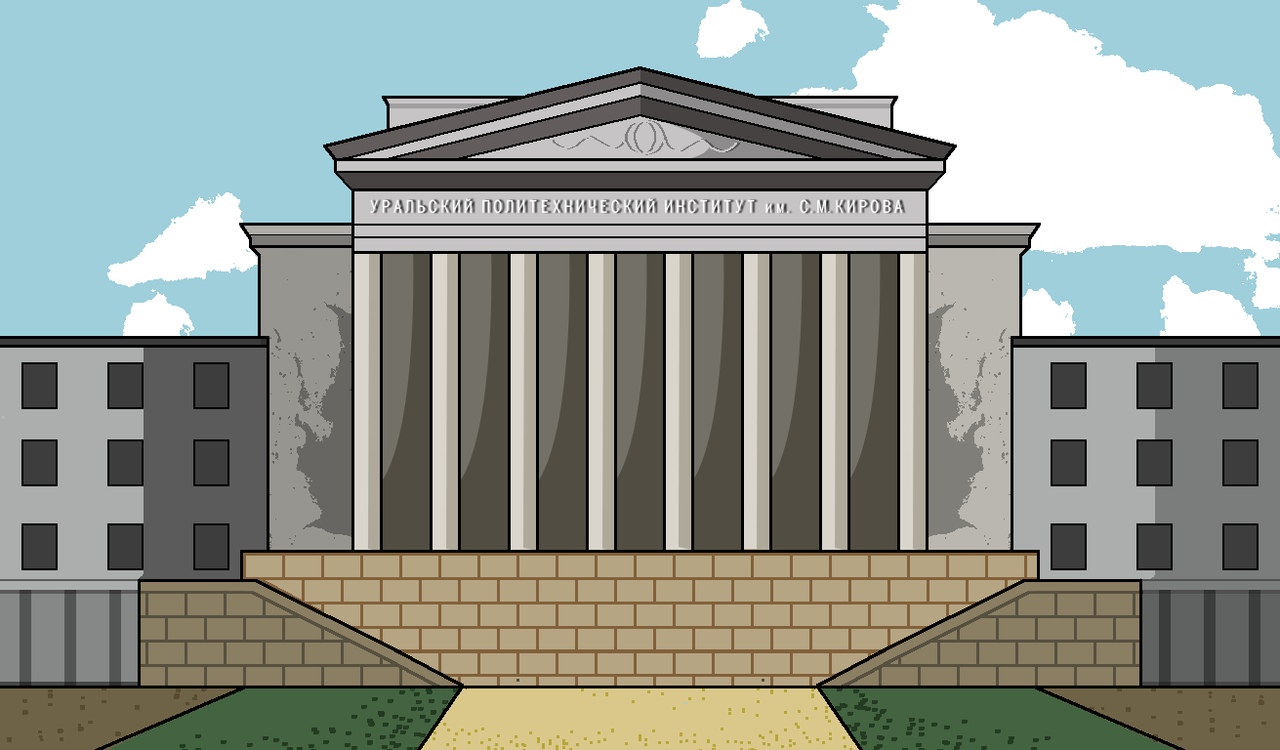 Чикишева Анастасия
менеджер + аналитик 

Дутлова Анастасия
UI-дизайнер

Васильева Анна
сценарист + нарративный дизайнер
Группа: РИ-190001
ОПИСАНИЕ ИДЕИ
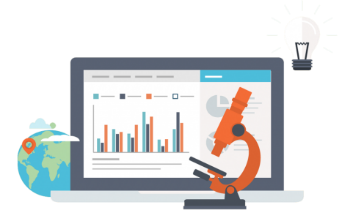 [Speaker Notes: Квест-игра от первого лица абитуриента, воссоздающая процесс поступления в УрФУ. Это приложение должно помочь разобраться со всеми сложностями поступления.]
Приложения-конкуенты
Описание и примеры
[Speaker Notes: Что можно сказать о конкурентах?]
ТПУ абитуриент
Электронный абитуриент БГУИР
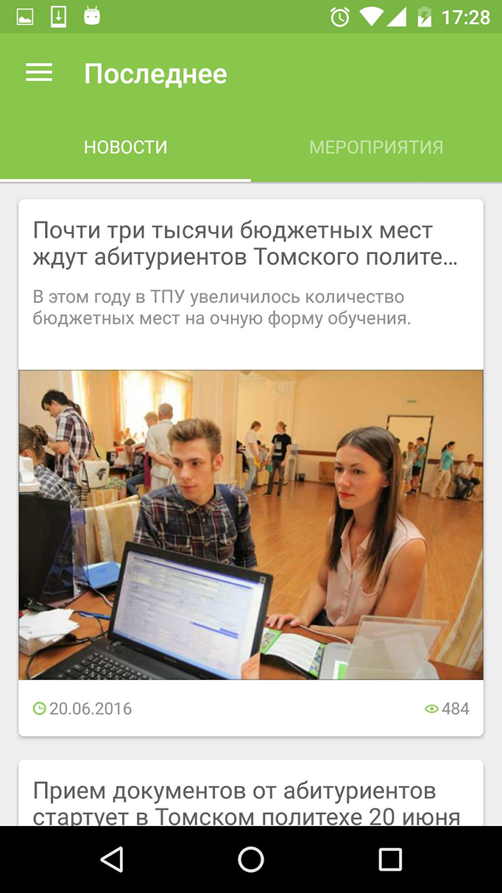 Описание факультетов







Только Web-платформа
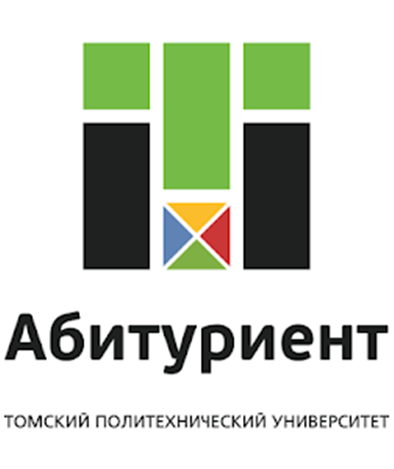 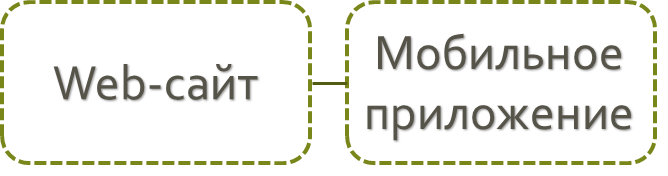 [Speaker Notes: Во-первых, это приложения типа «Электронный абитуриент»: часто поддерживают web- и мобильные платформы, содержат общую информацию об институте, направлениях и поступлении.]
POV-симулятор поступления от университета Иннополис
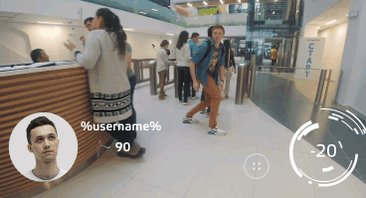 [Speaker Notes: Во-вторых, это симулятор поступления от первого лица от Иннополиса. Интересный, но менее доступный для аудитории вариант, т.к пройти можно только в самом институте.]
Актуальность идеи
Нет идентичного аналога
Нет более доступного аналога
[Speaker Notes: В итоге, мы решили придумать браузерную игру, которую сможет пройти любой желающий с выходом в интернет.]
Логика игры
Описание и экраны
[Speaker Notes: Итак, в чем же суть игры и ее сюжет?]
Главное меню
Заполнение профиля
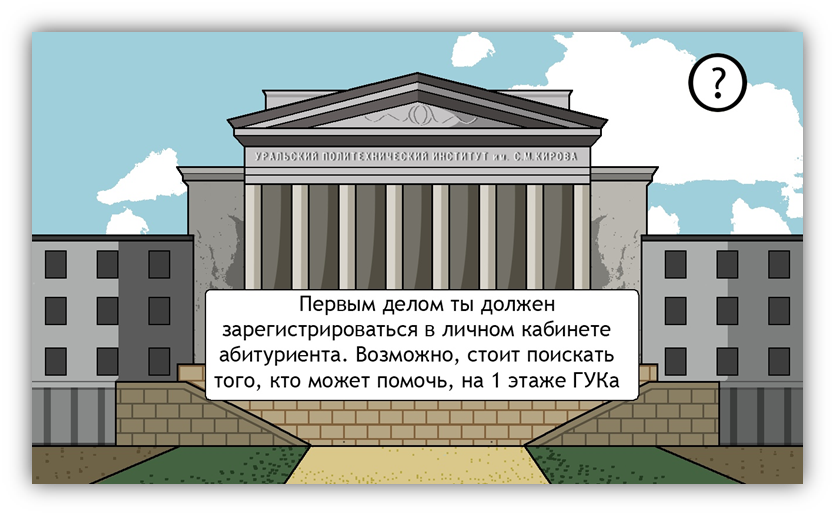 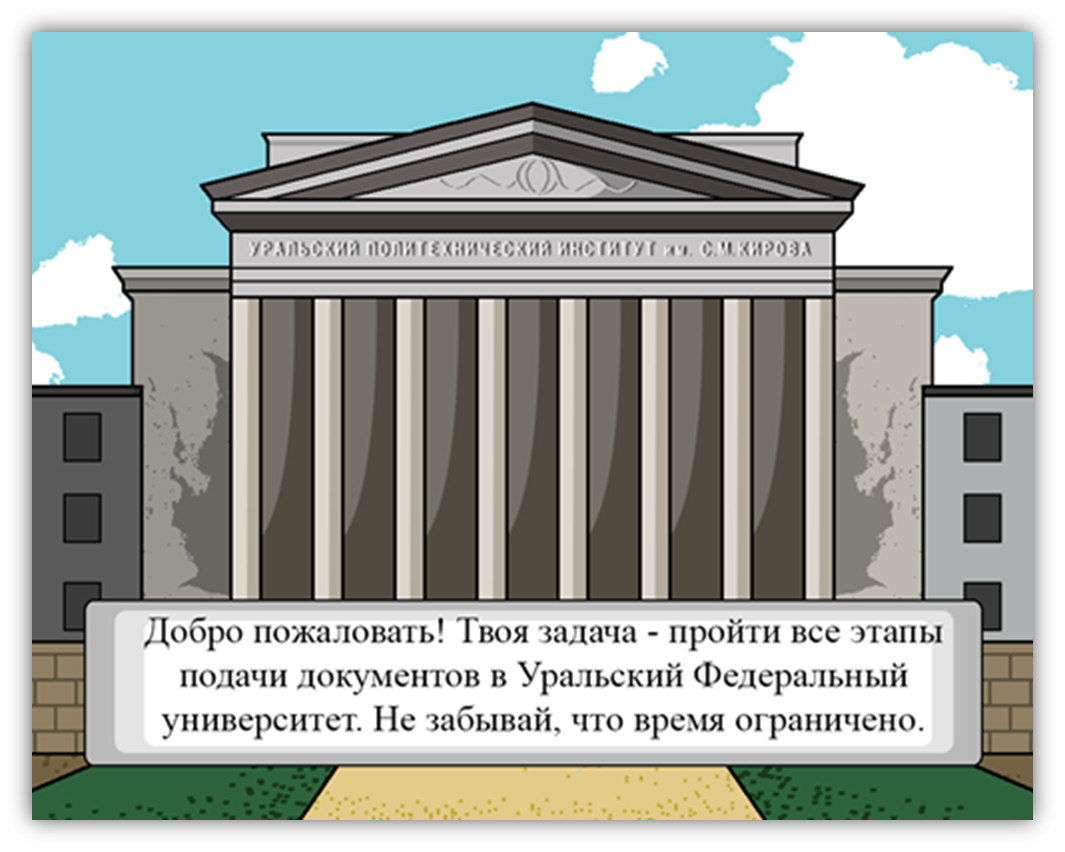 [Speaker Notes: Так же, как и в реальной жизни, пользователь попадает в среду, где он имеет определенный набор экзаменов ЕГЭ с баллами, которые он выбирает и заполняет самостоятельно.]
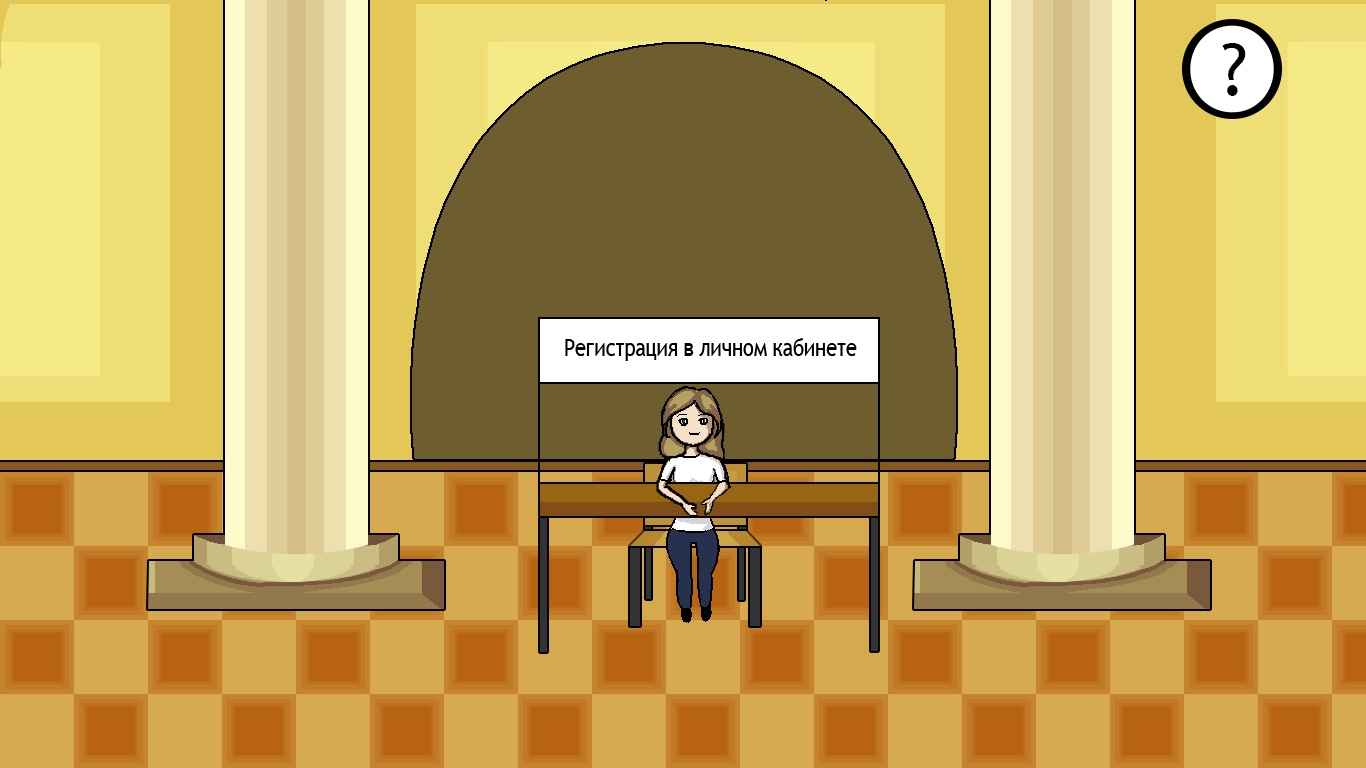 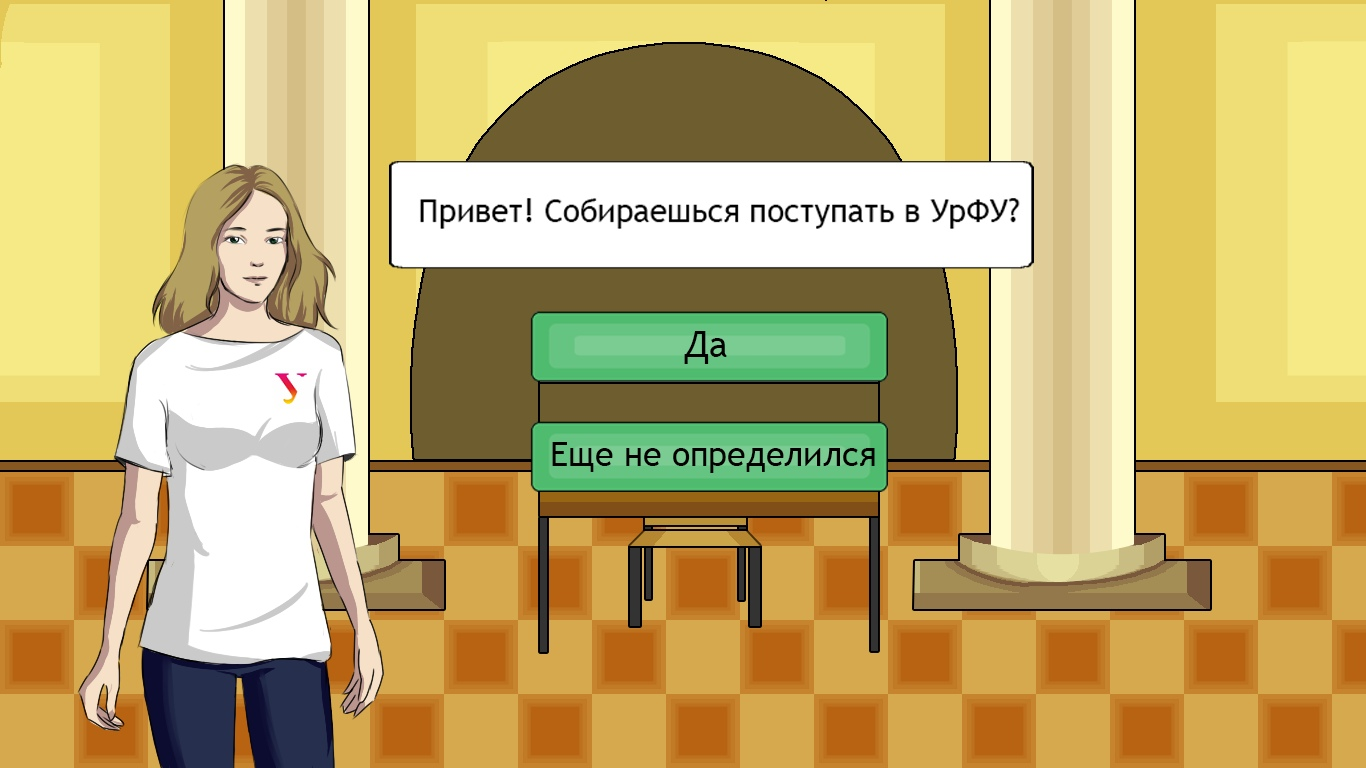 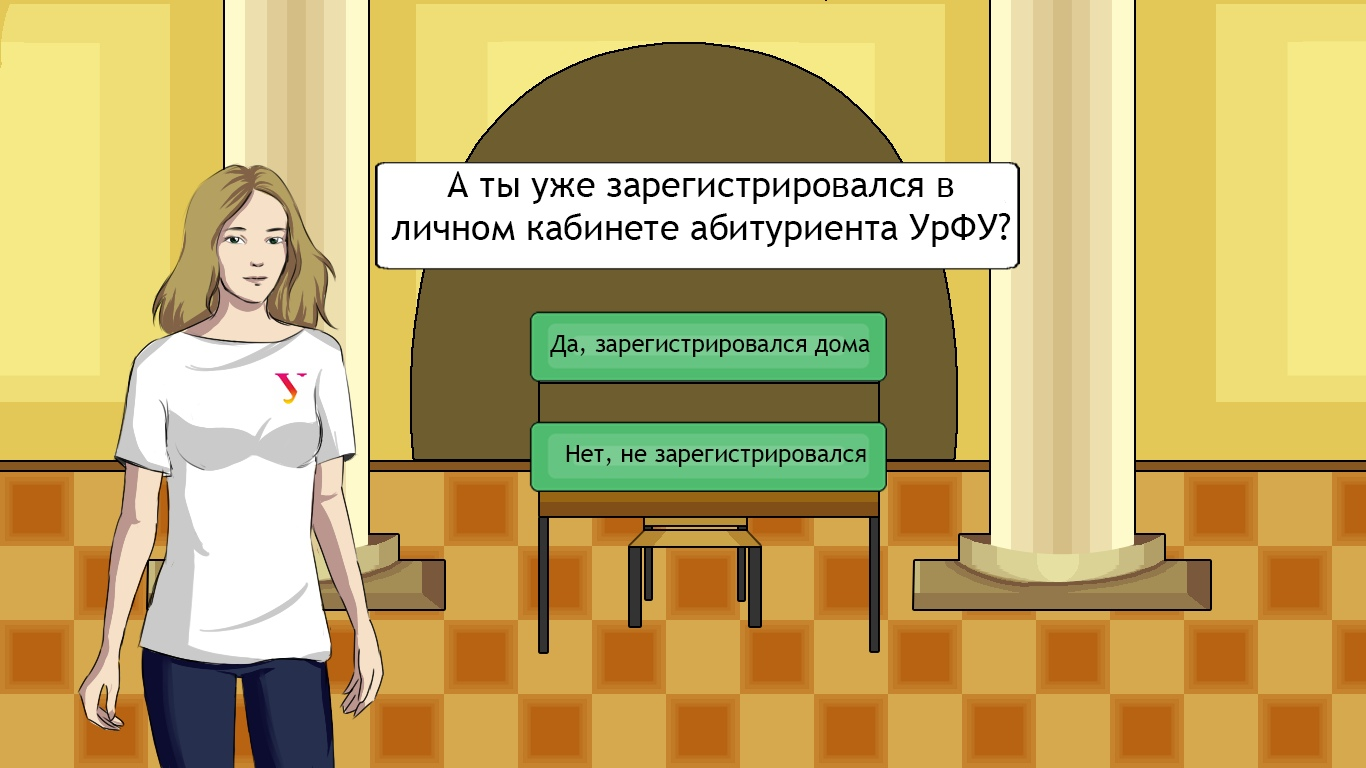 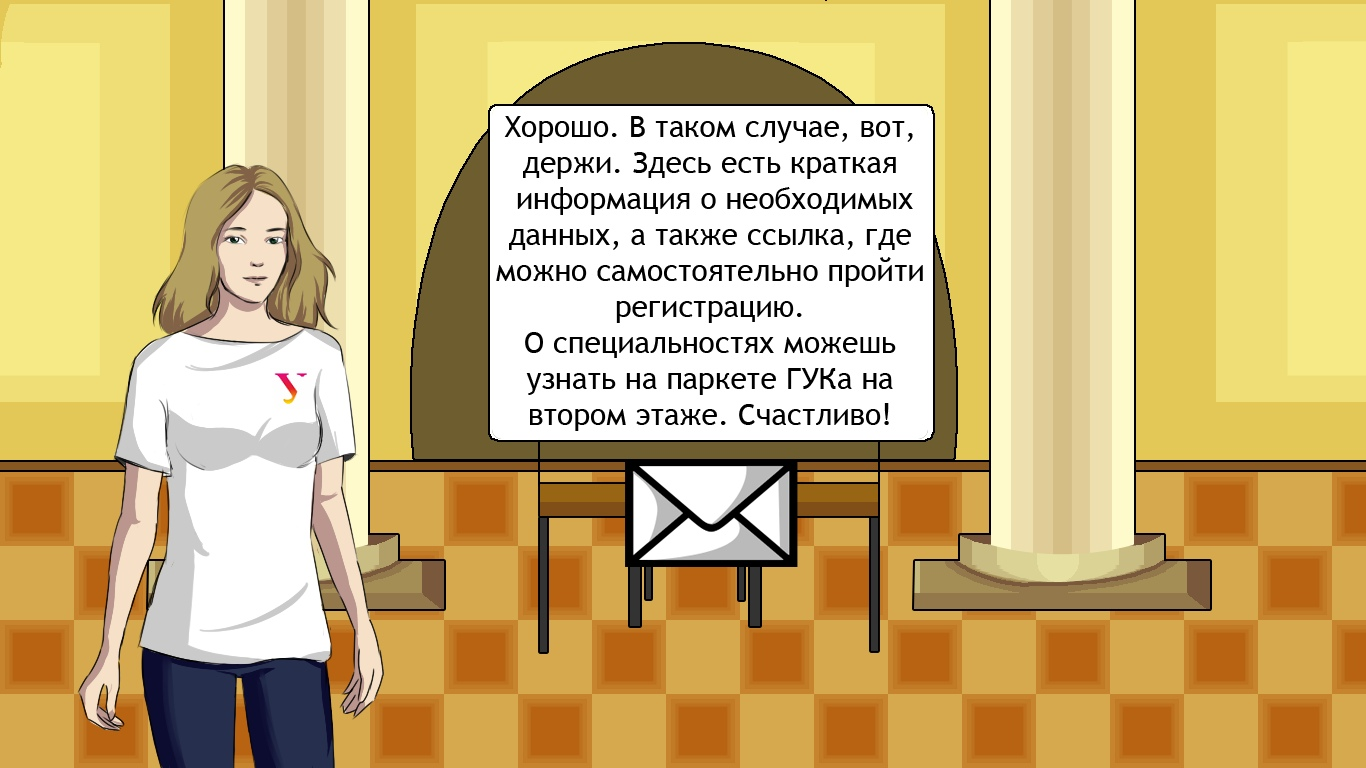 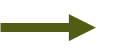 [Speaker Notes: Далее, оказавшись в ГУКе, к пользователю обращается неигровой персонаж, чтобы убедиться о наличии заполненной анкеты в ЛК абитуриента.]
Паркет
Знакомство с институтом
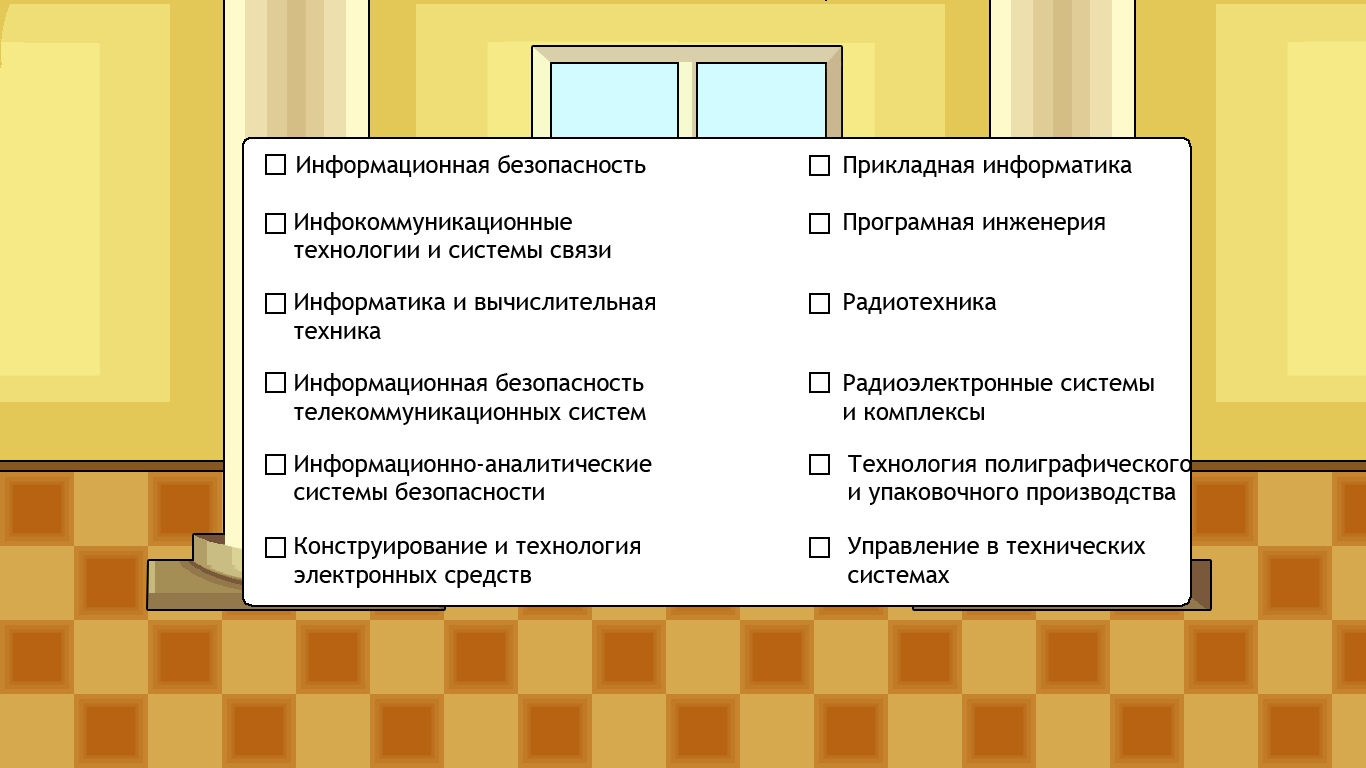 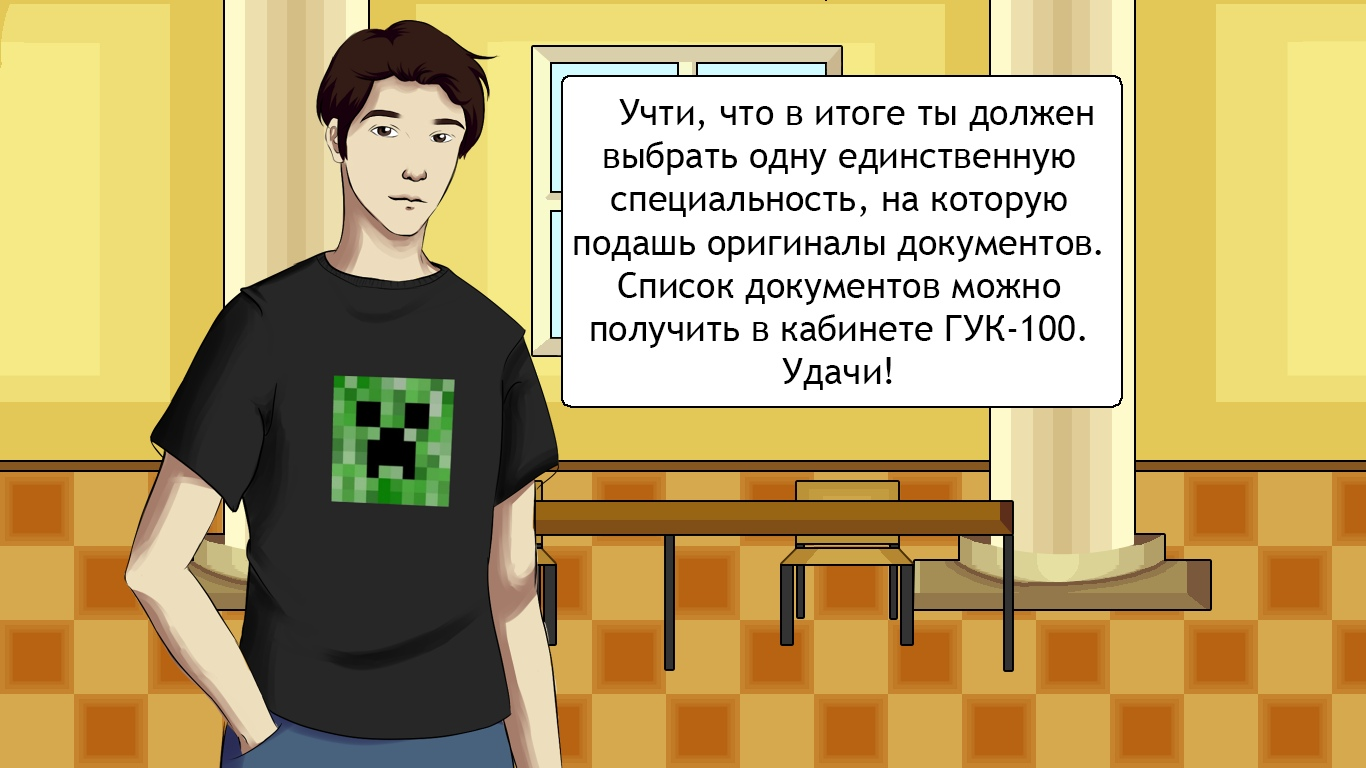 [Speaker Notes: Затем пользователь направляется на паркет, 2 этаж ГУКа, где он уже может познакомиться с институтами и специальностями: там он выбирает интересующий институт, чья хуманизация представляется и направляет на описание специальностей с помощью полезных ссылок на сайты институтов или самого УрФУ. Здесь же пользователь делает выбор касательно специальностей и получает бланки.]
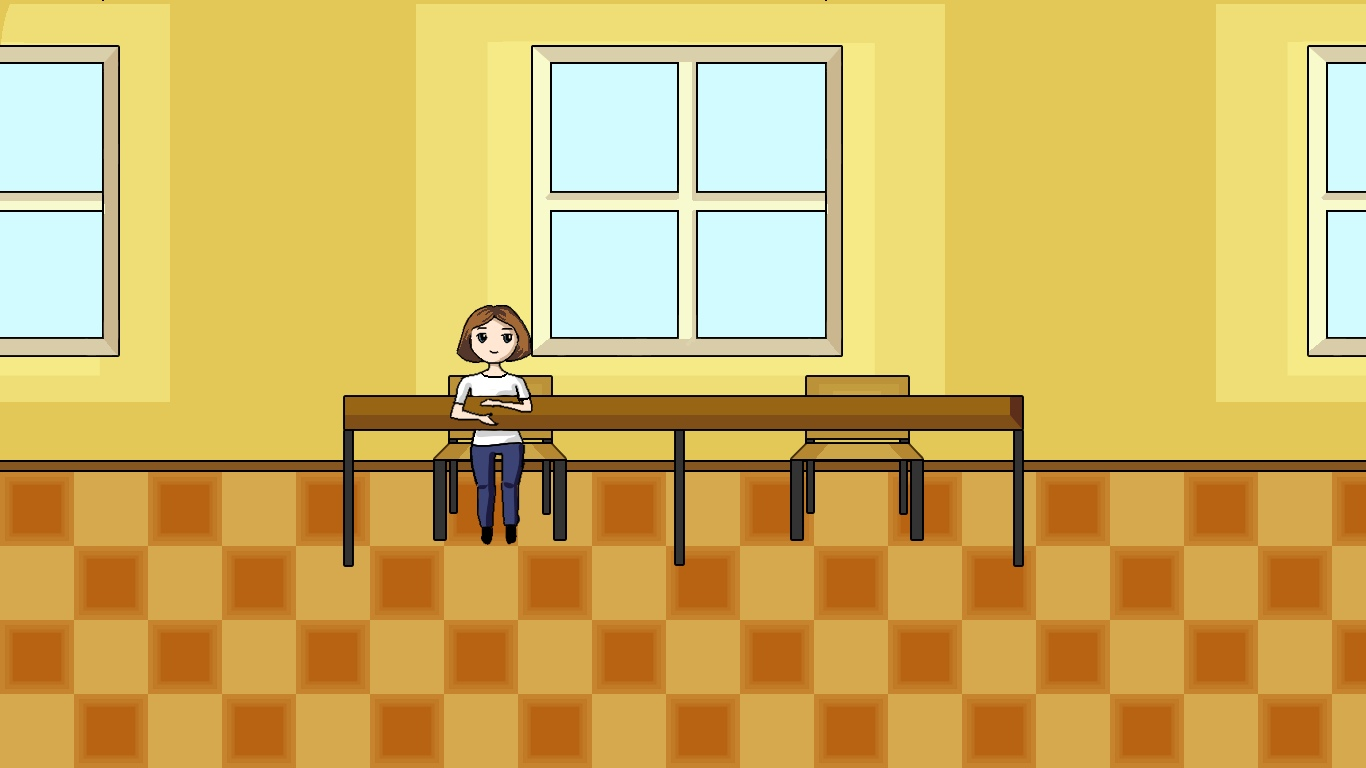 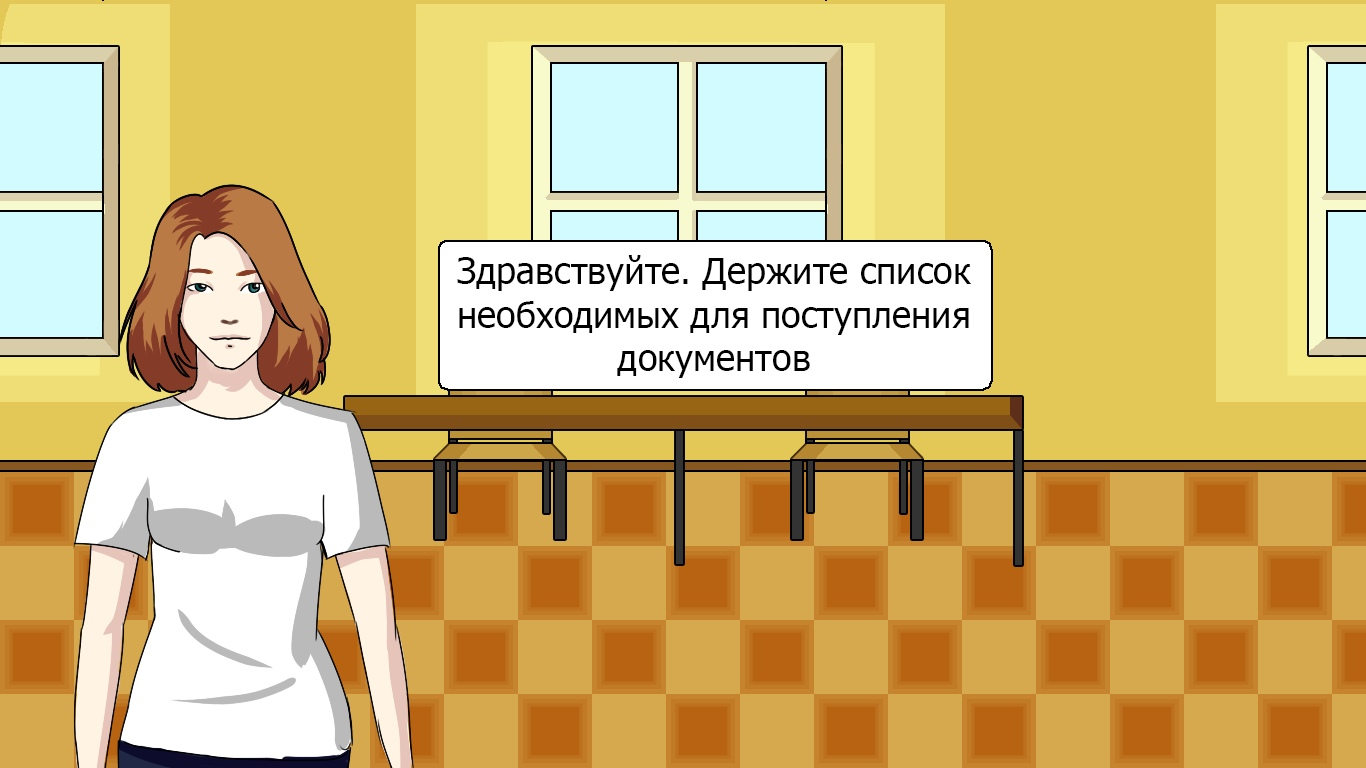 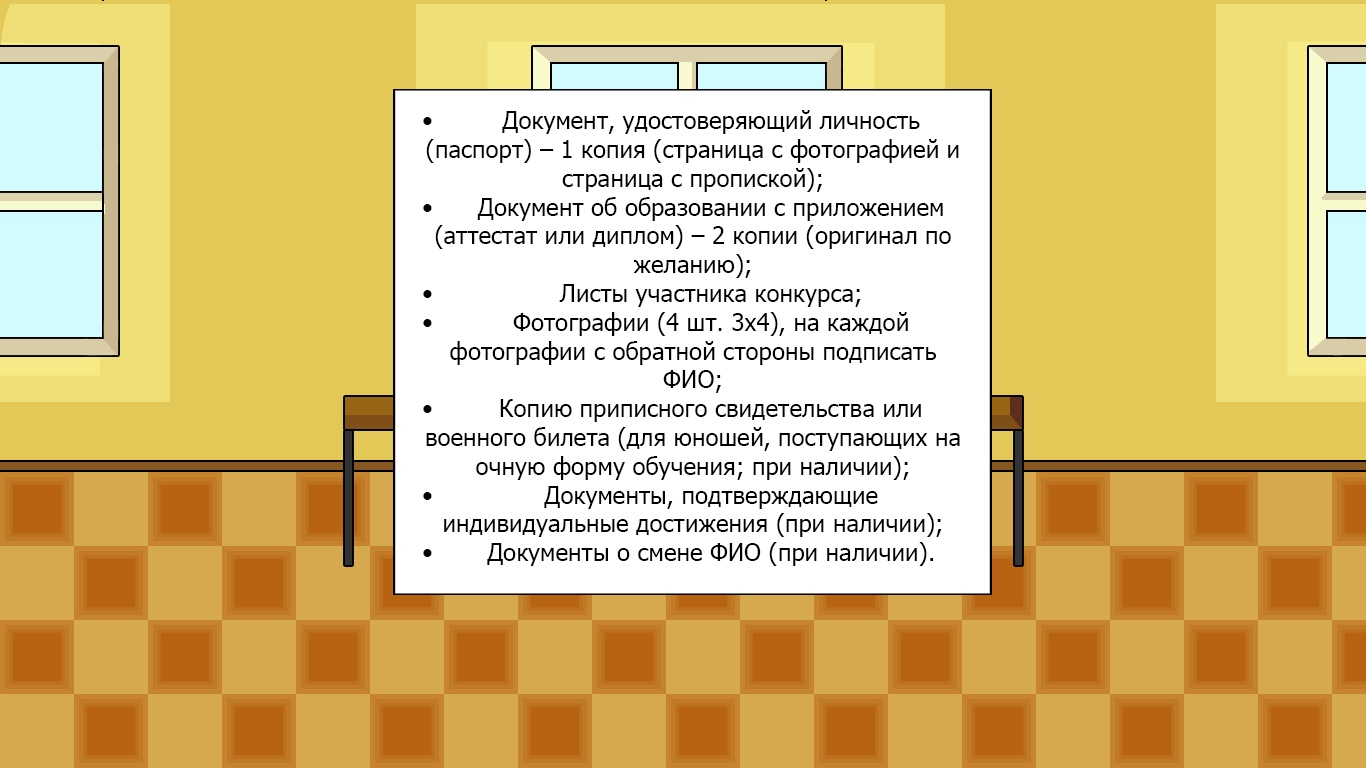 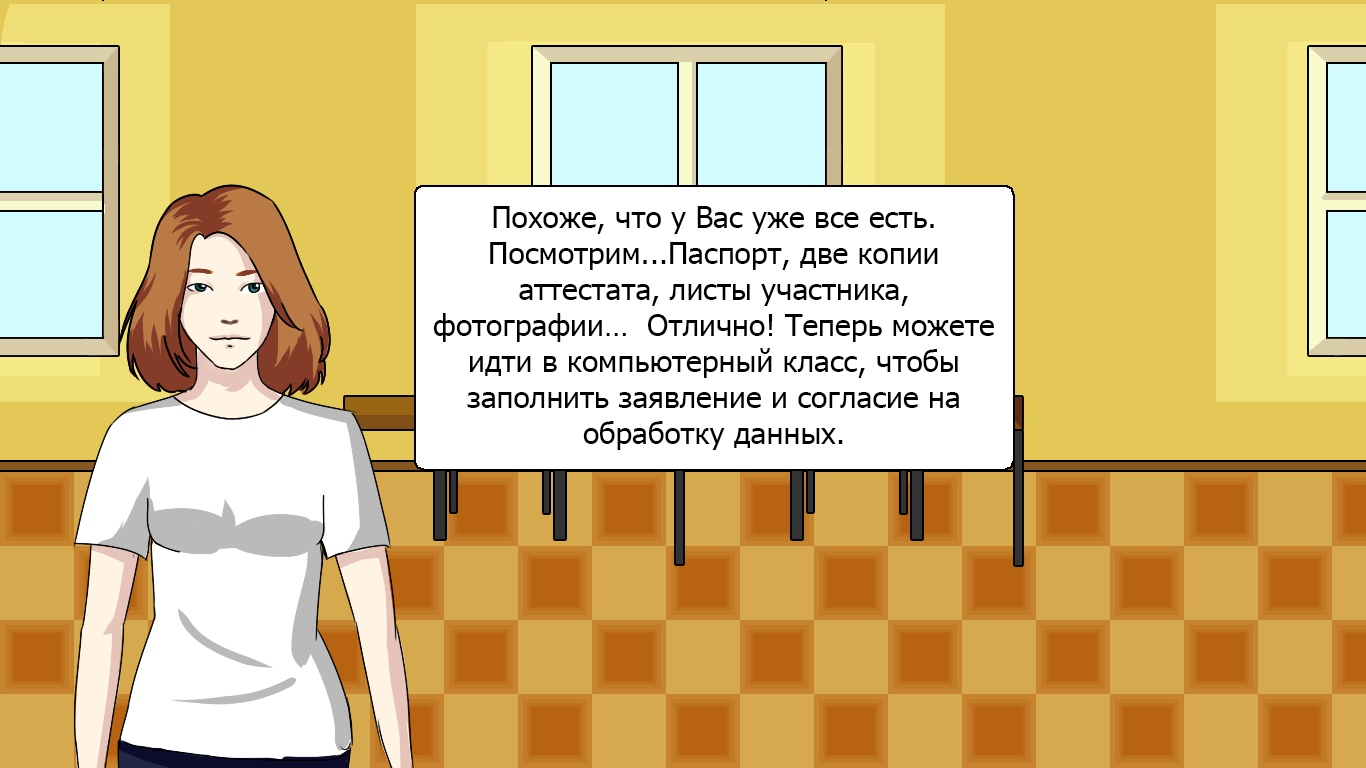 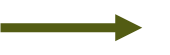 [Speaker Notes: После этого, на первом этаже в ГУК-100, пользователь получает информацию о документах, которые, конечно же, у него с собой. Сдает их.]
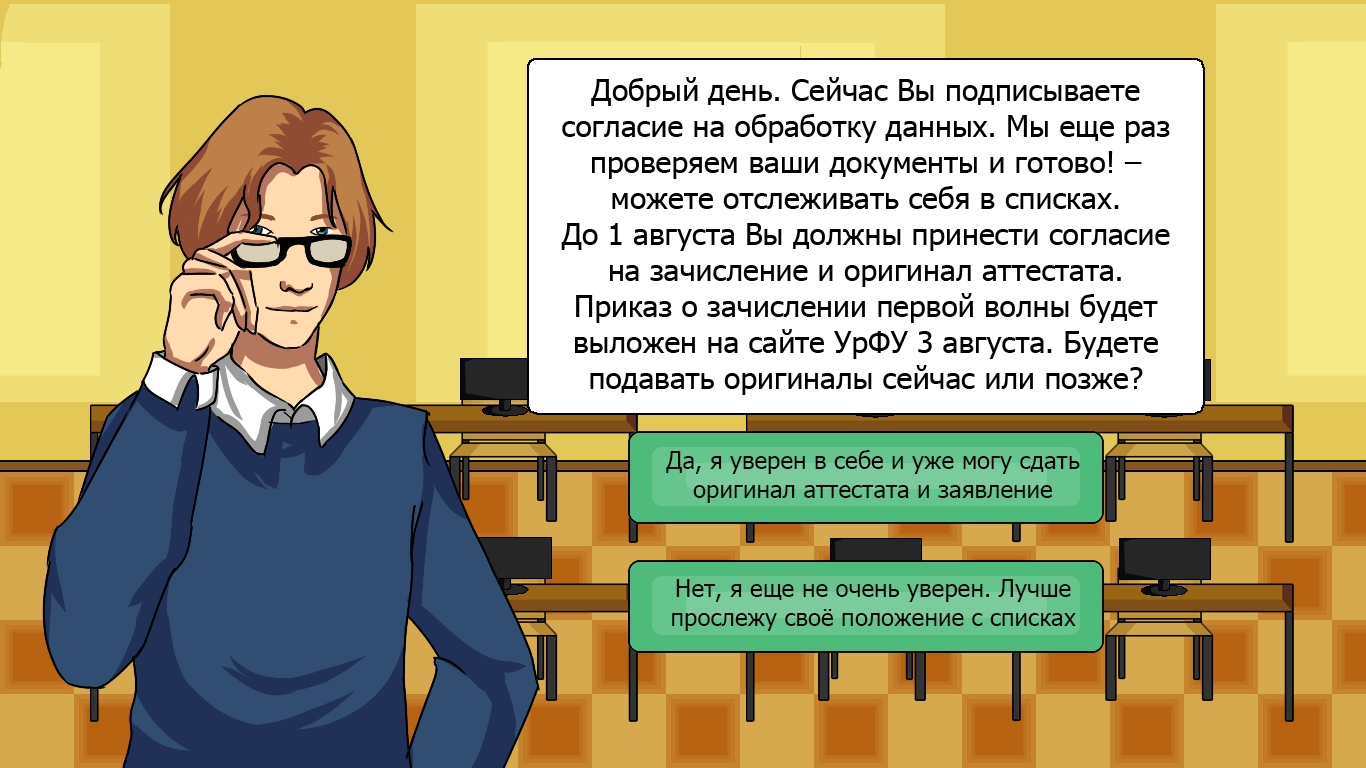 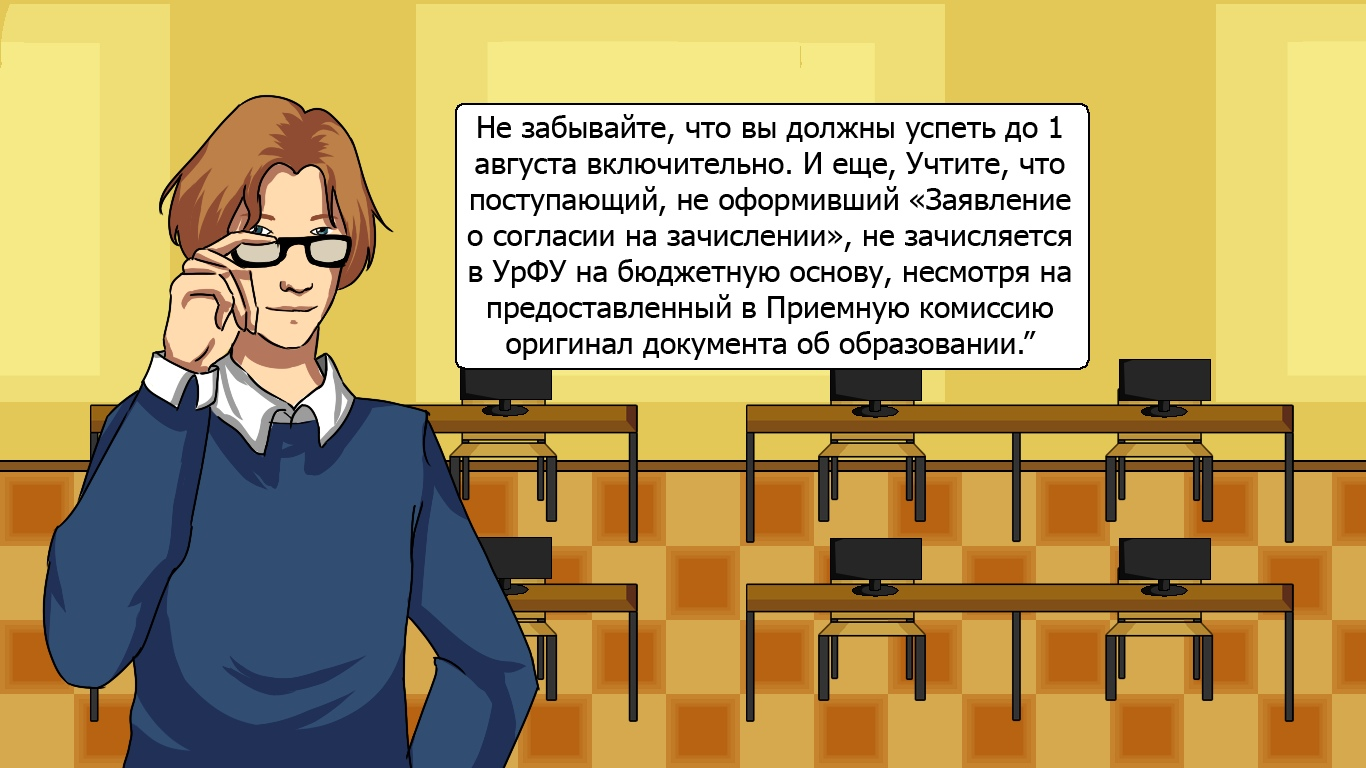 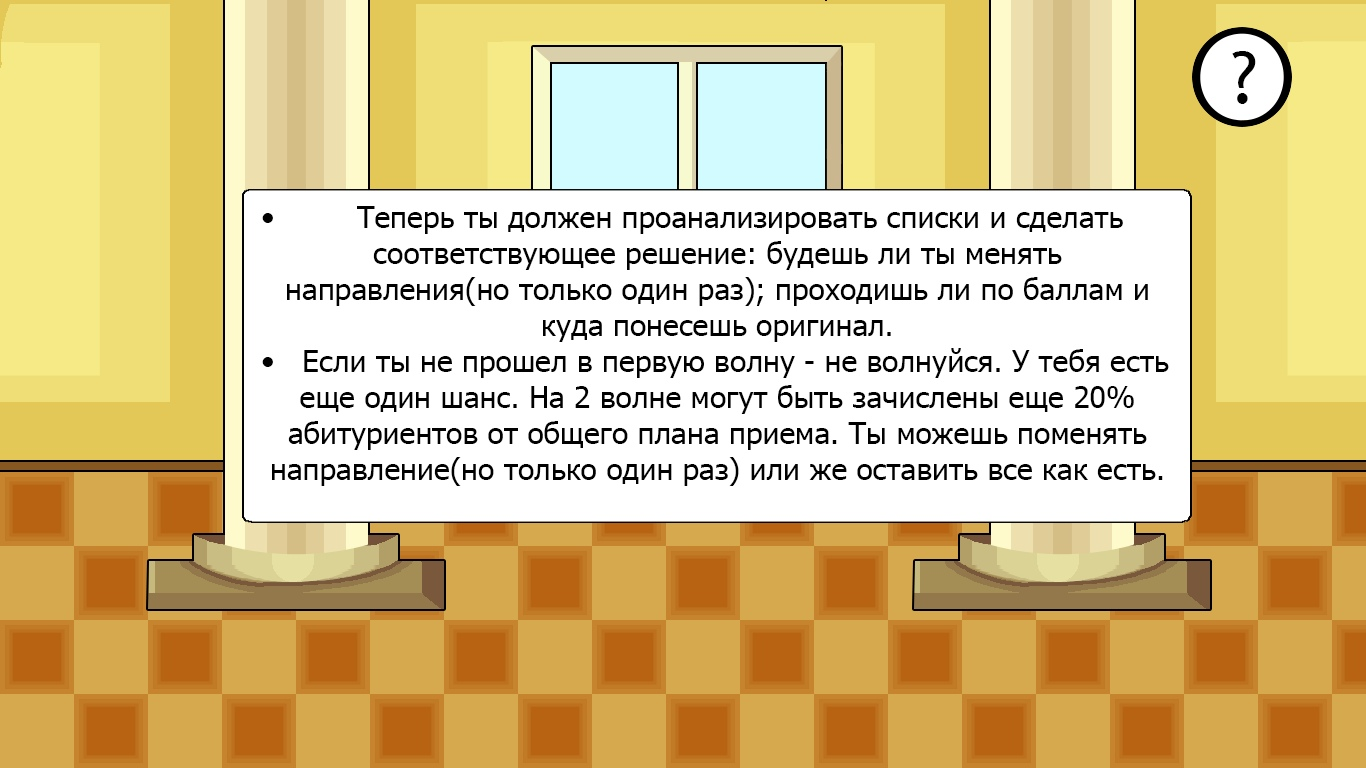 [Speaker Notes: Направляется в компьютерный класс, где подписываются формальности. Так начинается первая волна.]
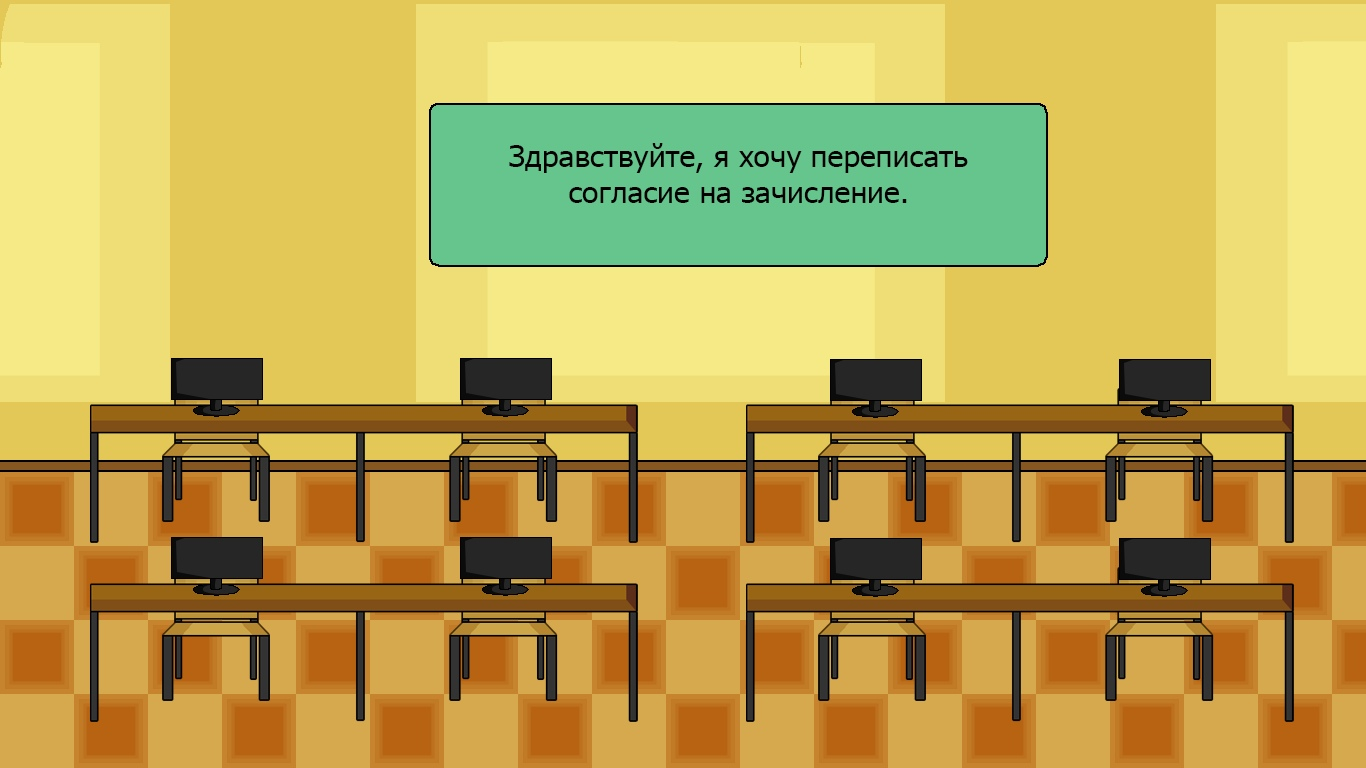 [Speaker Notes: Во время первой волны игроку становятся доступны конкурсные списки, а также он может поменять направления 1 раз.]
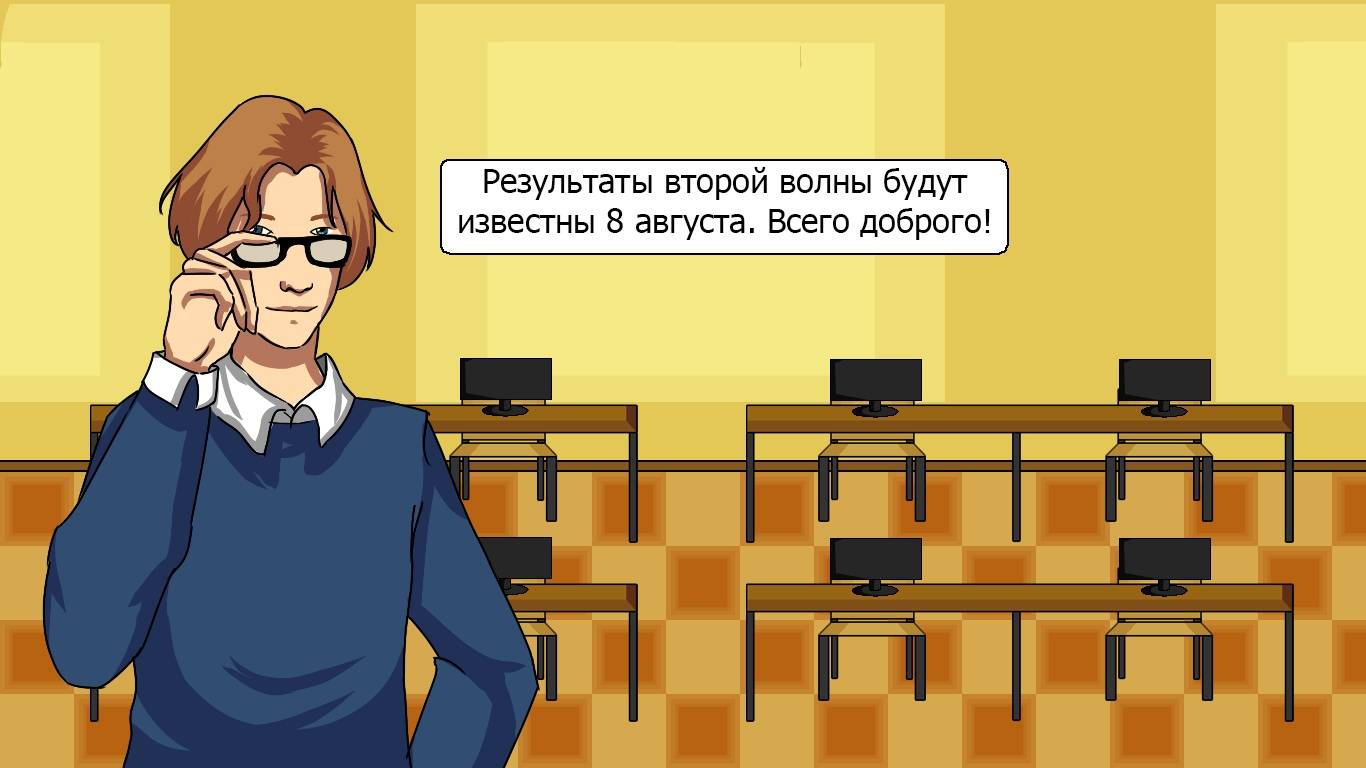 [Speaker Notes: Итог первой волны определяет – попадет ли игрок на вторую волну. Если да, то во время второй волны пользователь может переписать согласие на зачисление на одну из выбранных во время первой волны специальностей.]
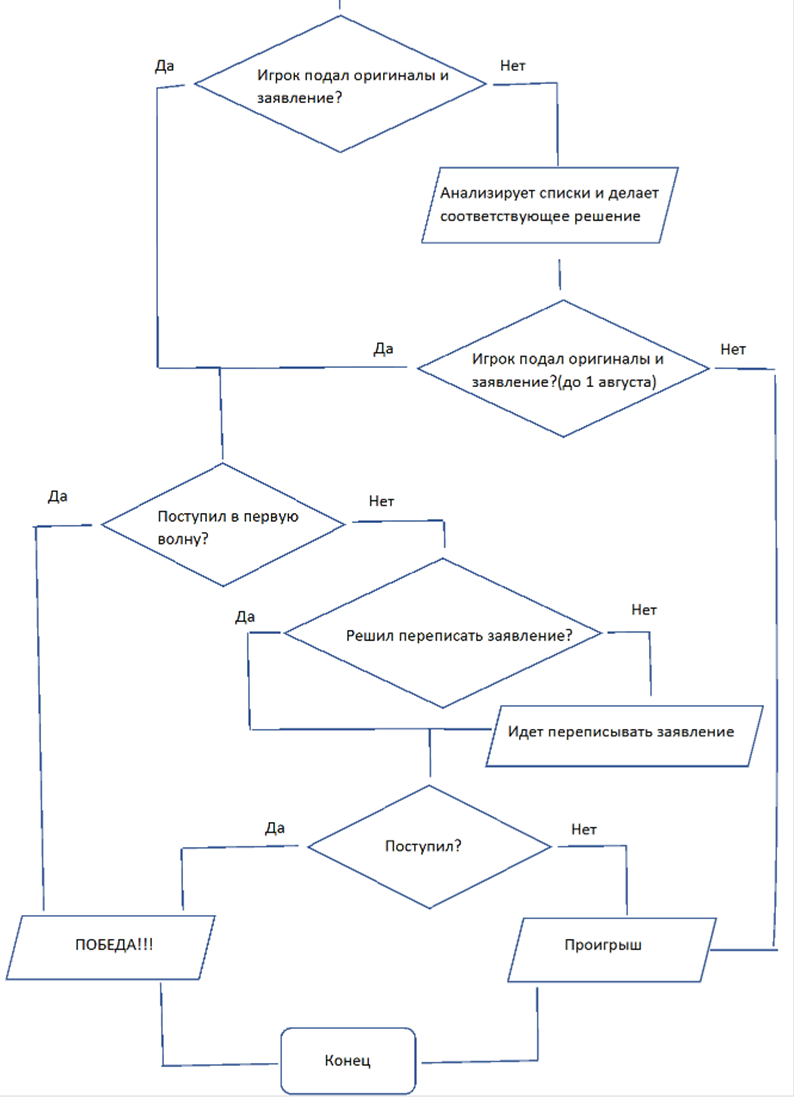 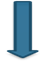 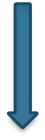 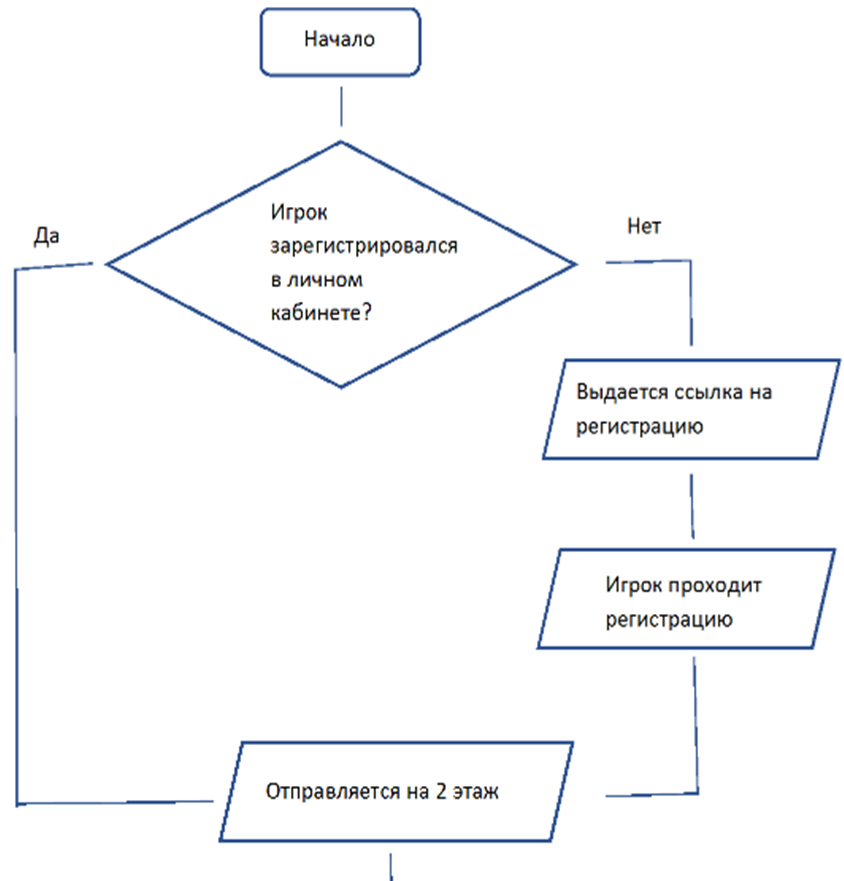 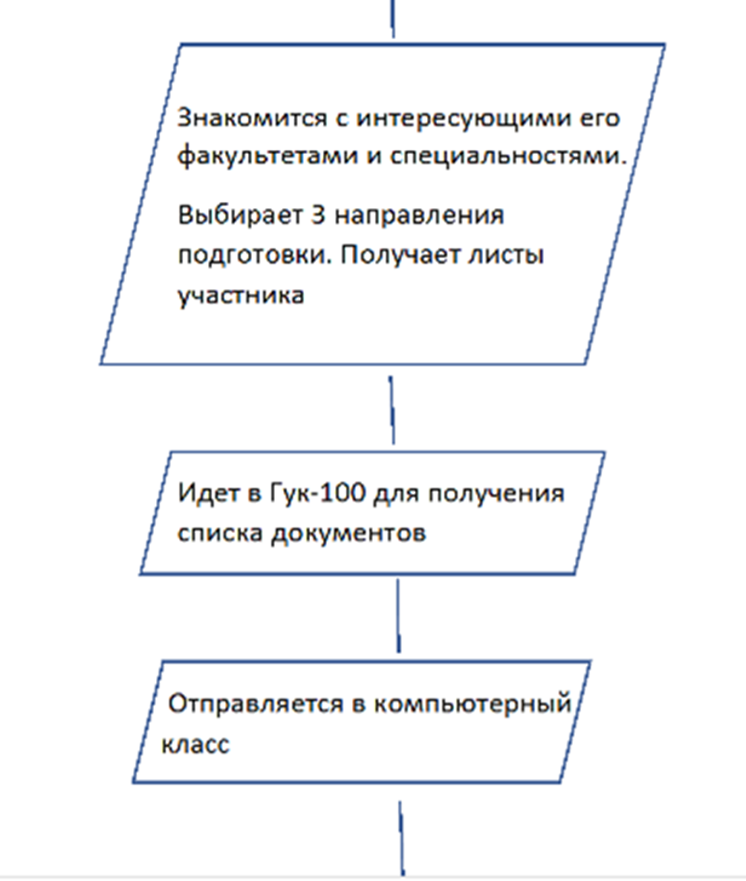 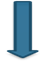 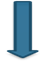 [Speaker Notes: Итог второй волны определяет конец игры: поступил на бюджет или нет.]